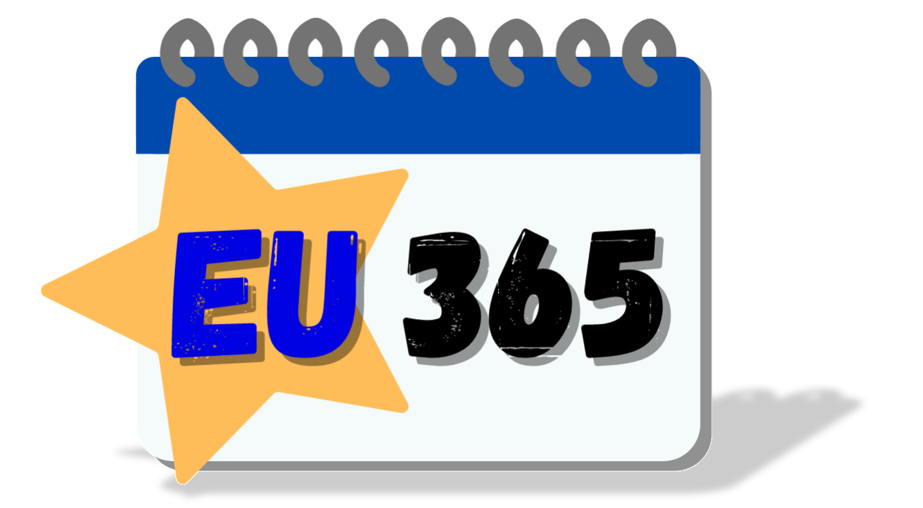 www.eu365.eu
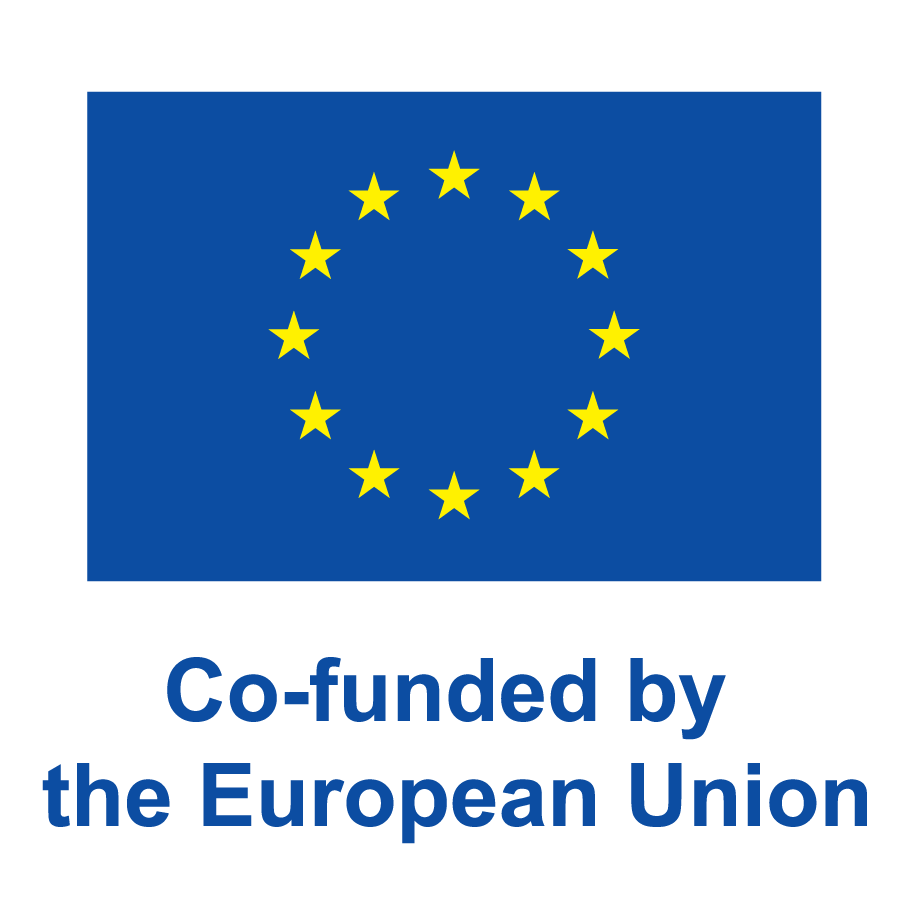 VREDNOTE EU IN SODELOVANJE V DEMOKRATIČNEM ŽIVLJENJU
The European Commission's support for the production of this publication does not constitute an endorsement of the contents, which reflect the views only of the authors, and the Commission cannot be held responsible for any use which may be made of the information contained therein.
Agreement Number: 2021-1-AT01-KA210-VET-000034603
This work is licensed under a Creative Commons Attribution-NonCommercial-ShareAlike 2.0 Generic License.
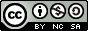 ZELENI IN OKOLJU PRIJAZNI ŽIVLJENJSKI SLOGI.
RAZNOLIKOST IN VKLJUČEVANJE
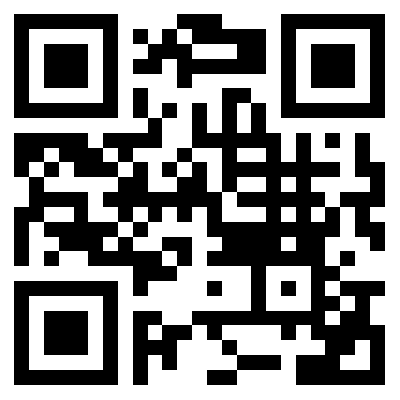 JANUAR
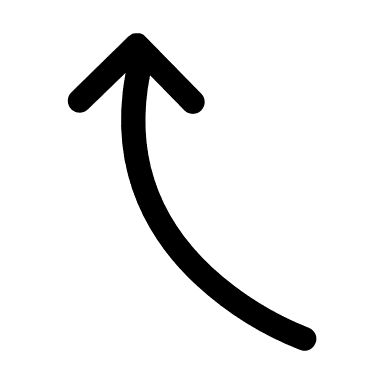 01 02 03 04 05 06 07 
08 09 10 11 12 13 14 
15 16 17 18 19 20 21 
22 23 24 25 26 27 28 
29 30 31
Demokracija ima moč, da se 
hitro širi. Toda njena erozija se lahko zgodi enako hitro. Demokracija je svoboda. 
Zanjo se moramo 
zavzemati.
Ursula von der Leyen
2021
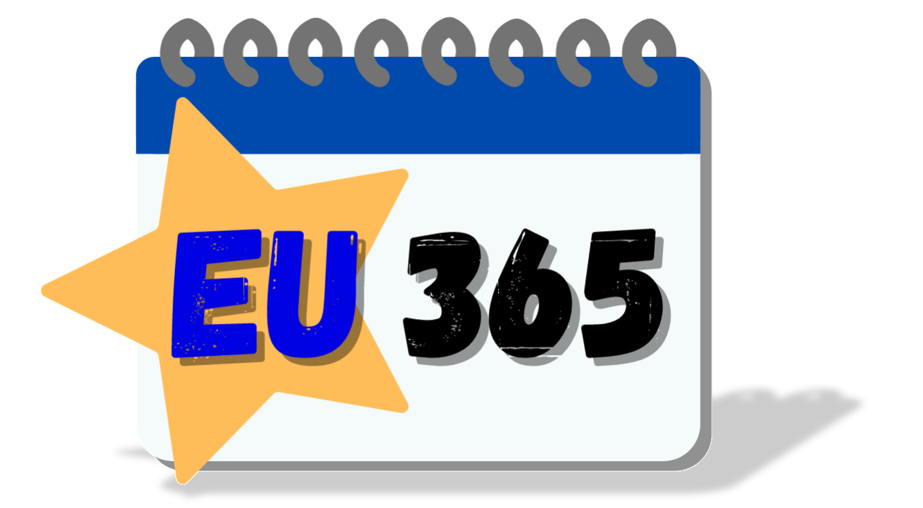 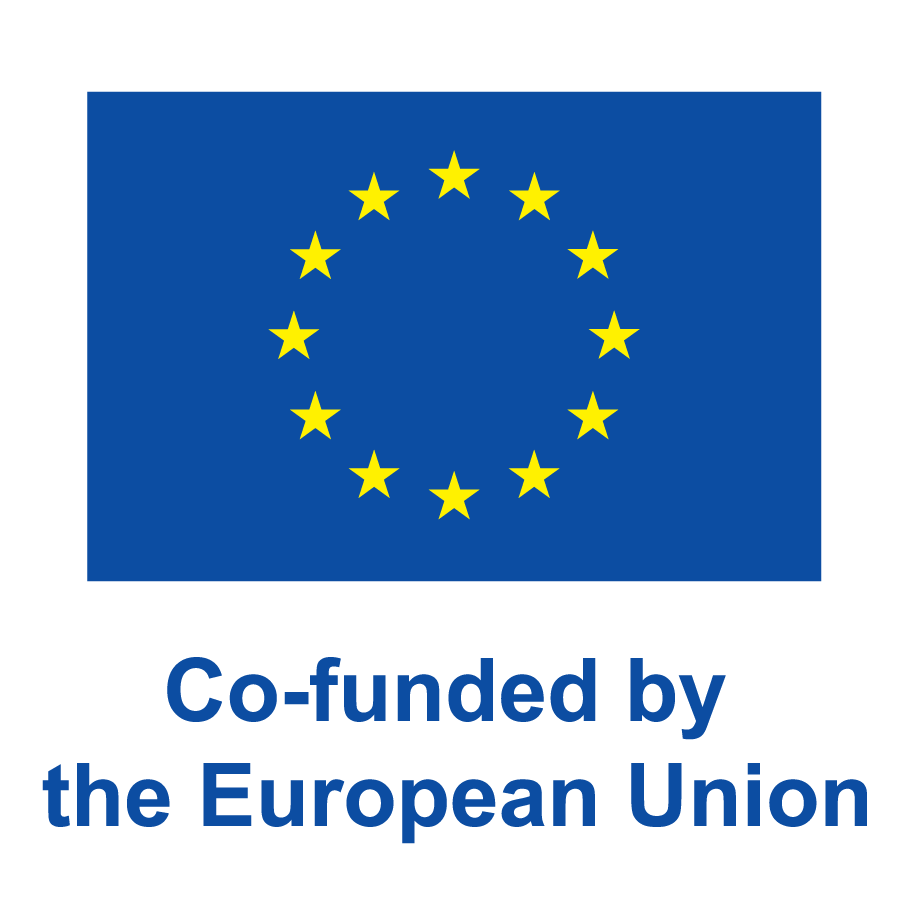 www.eu365.eu
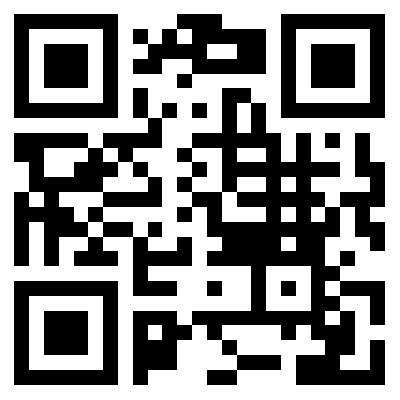 FEBRUAR
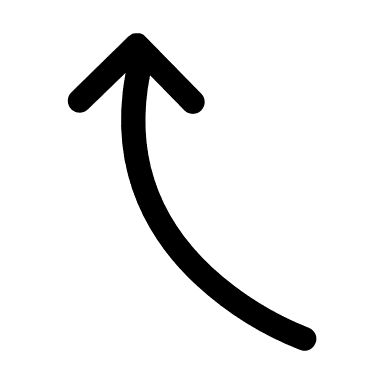 Listina EU o temeljnih 
pravicah zagotavlja svobodo gibanja in daje državljanom 
pravico do prostega gibanja in
 prebivanja v Uniji.
01 02 03 04 05 06 07 
08 09 10 11 12 13 14 
15 16 17 18 19 20 21 
22 23 24 25 26 27 28 
29
Evropska komisija
2012
[prilagojeno]
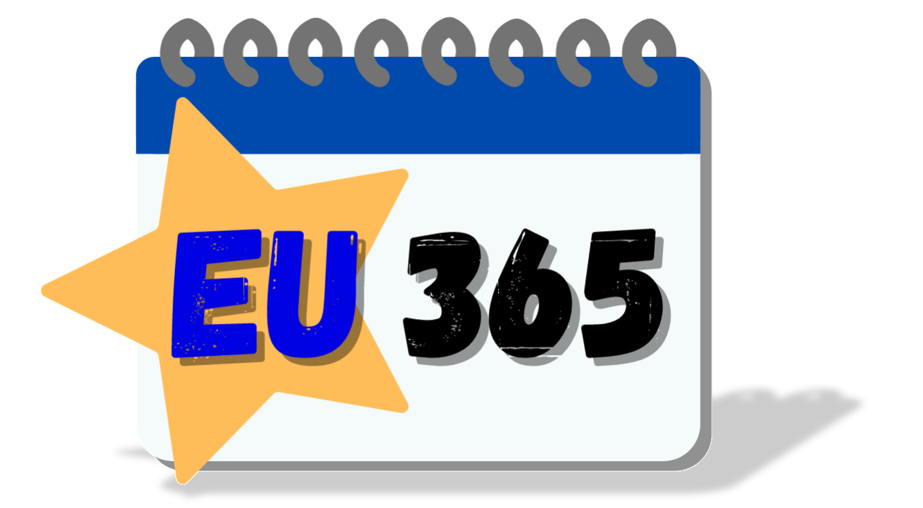 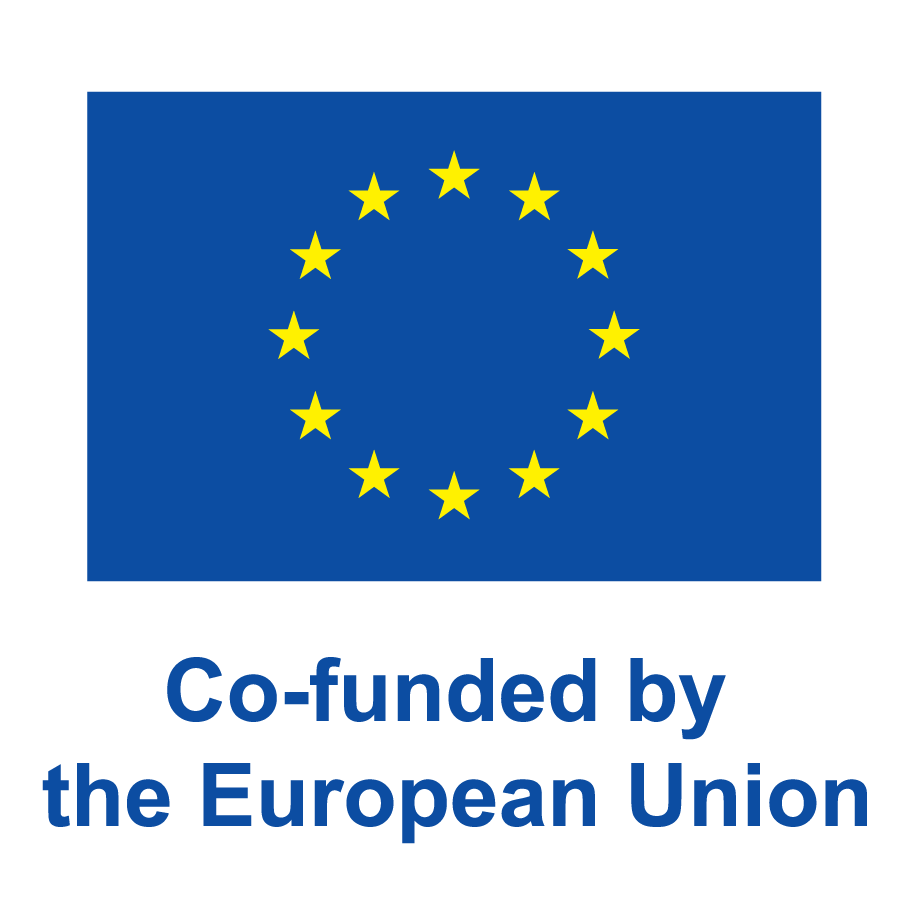 www.eu365.eu
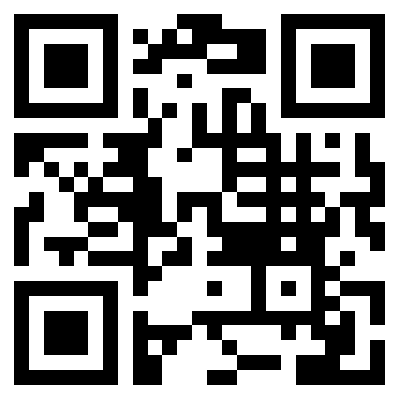 MAREC
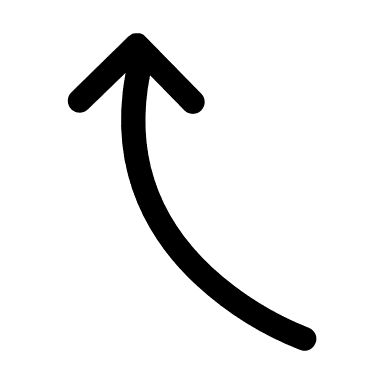 01 02 03 04 05 06 07 
08 09 10 11 12 13 14 
15 16 17 18 19 20 21 
22 23 24 25 26 27 28 
29 30 31
Listina EU o temeljnih pravicah varuje posameznikove 
svoboščine, kot so spoštovanje zasebnega življenja, svoboda 
misli, vere, zbiranja, izražanja
in obveščanja.
Evropska komisija
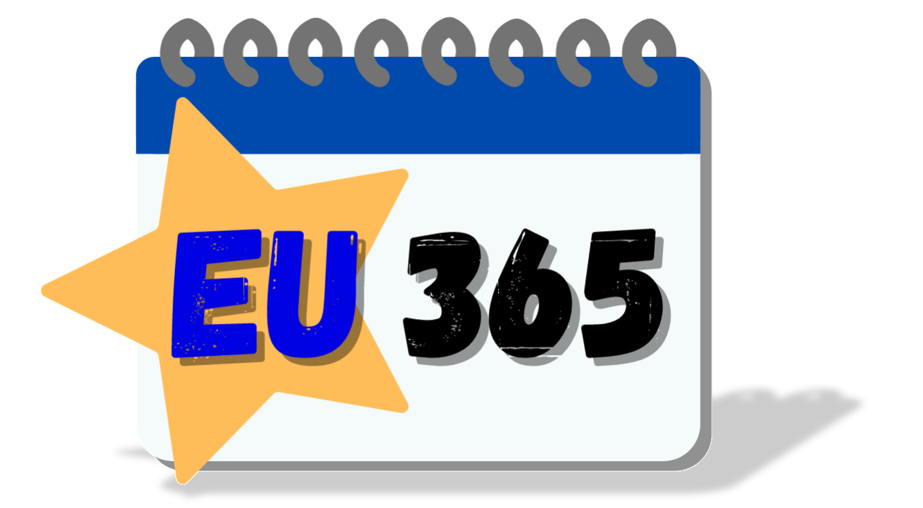 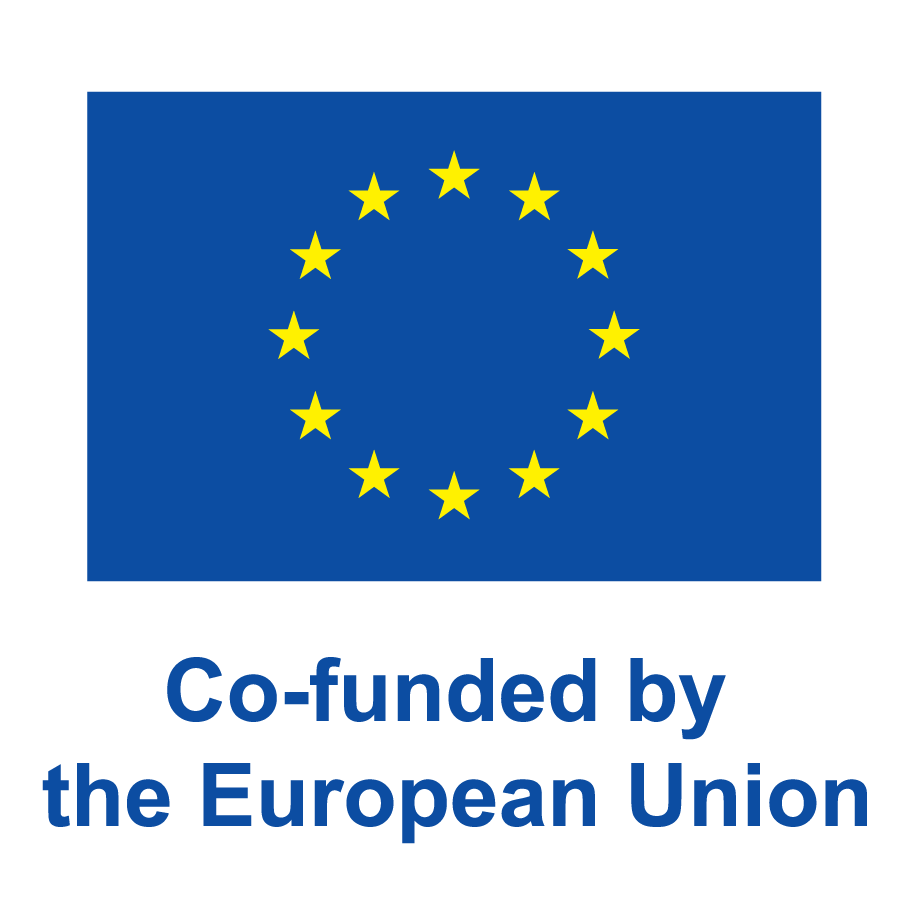 www.eu365.eu
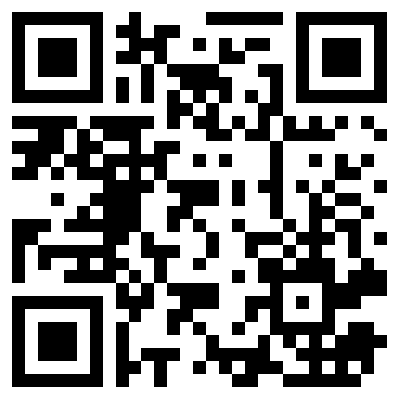 APRIL
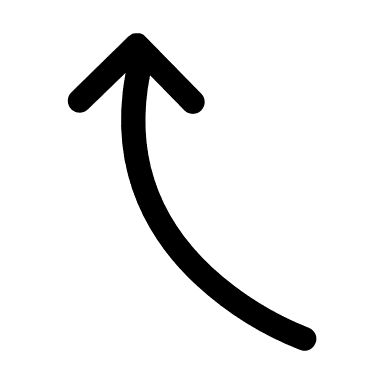 Človekovo dostojanstvo je nedotakljivo. Treba ga je spoštovati in varovati, iz njega izhajajo temeljne pravice.
01 02 03 04 05 06 07 
08 09 10 11 12 13 14 
15 16 17 18 19 20 21 
22 23 24 25 26 27 28 
29 30
Evropska komisija
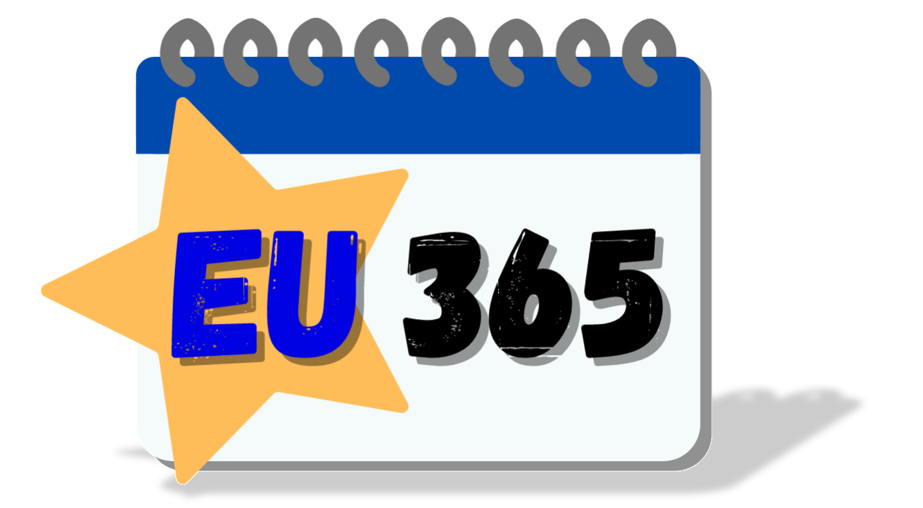 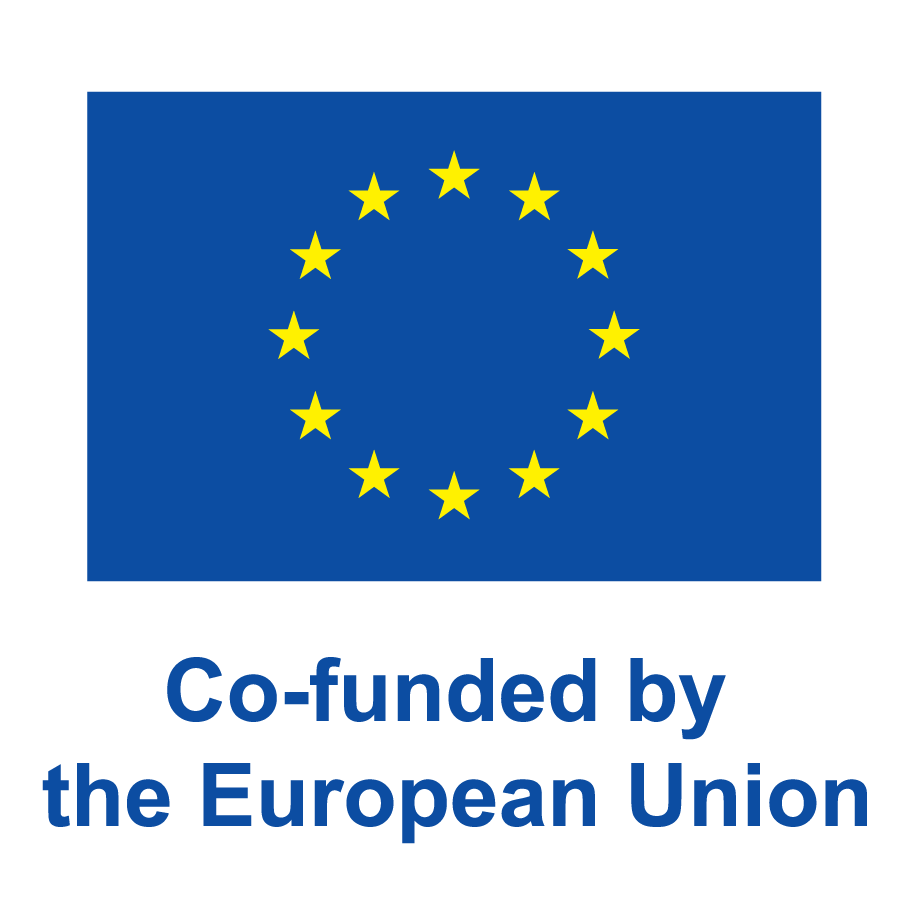 www.eu365.eu
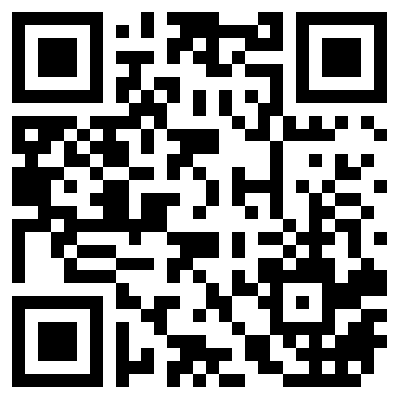 MAJ
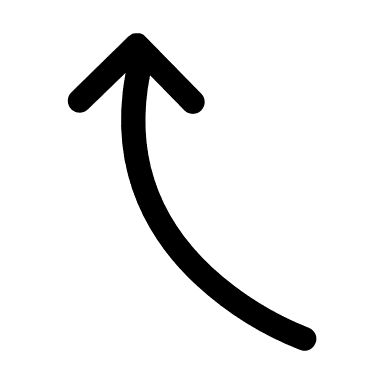 01 02 03 04 05 06 07 
08 09 10 11 12 13 14 
15 16 17 18 19 20 21 
22 23 24 25 26 27 28 
29 30 31
Poklicno izobraževanje in usposabljanje je gonilna sila inovacij ter bistven temelj za zeleno, digitalno in trajnostno rast.
Osnabrüška deklaracija
2020
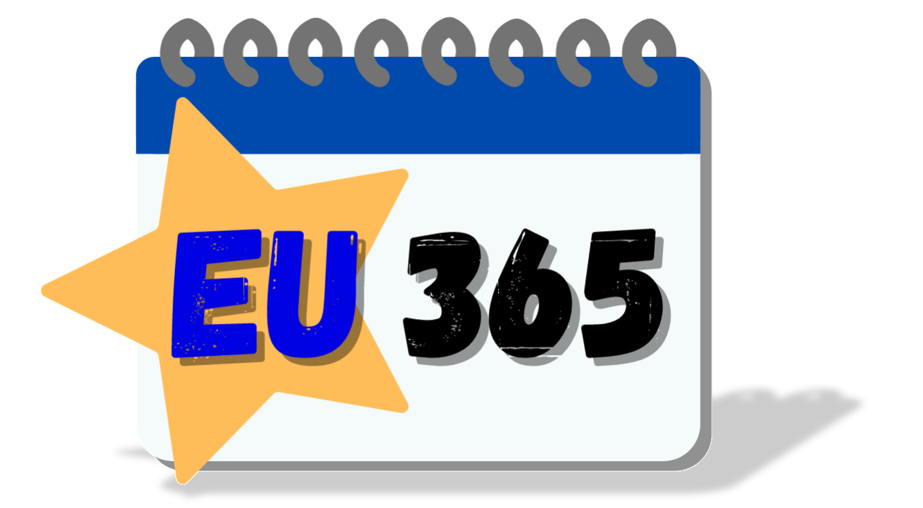 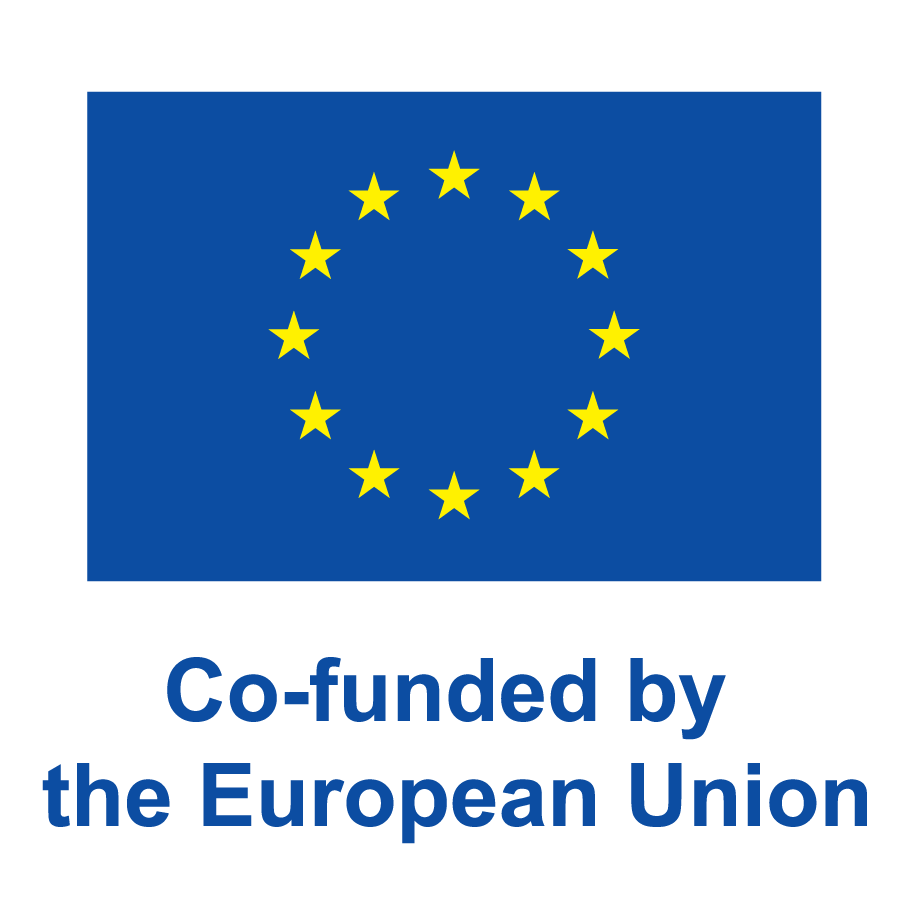 www.eu365.eu
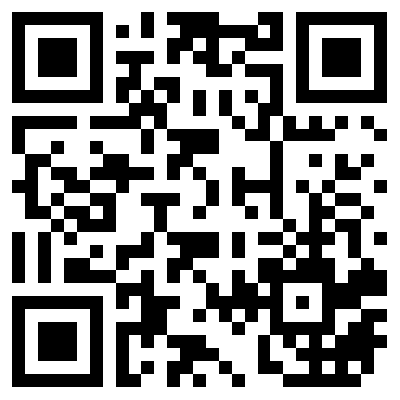 JUNIJ
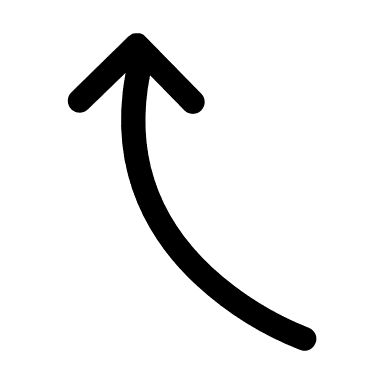 Našo družbo in naš planet 
lahko naredimo bolj zdrava z vlaganjem v obnovljivo energijo,
 z nakupom trajnostno pridelane hrane, s ponovno uporabo materialov, namesto da bi 
jih zavrgli, ali s proizvodnjo nizkoogljičnega jekla.
01 02 03 04 05 06 07 
08 09 10 11 12 13 14 
15 16 17 18 19 20 21 
22 23 24 25 26 27 28 
29 30
Ursula van der Leyen
2020
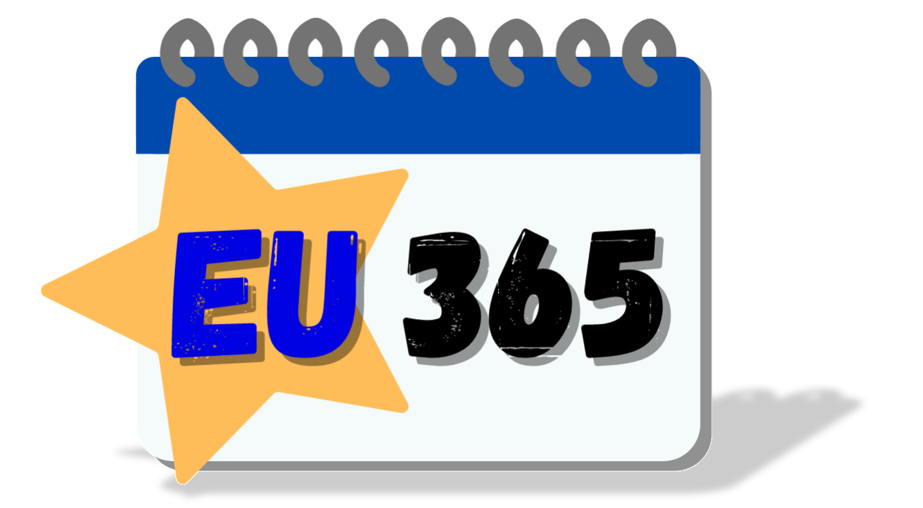 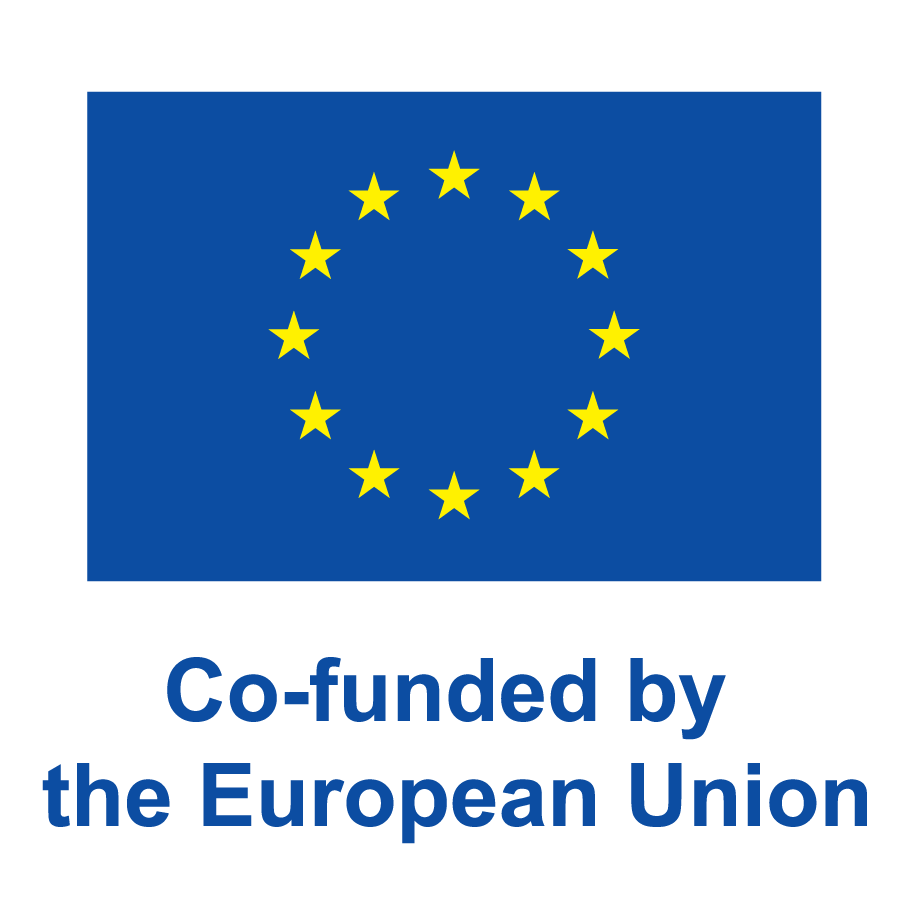 www.eu365.eu
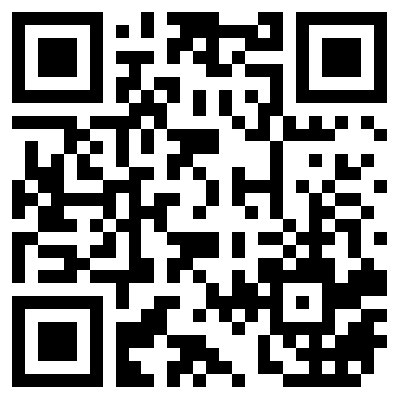 JULIJ
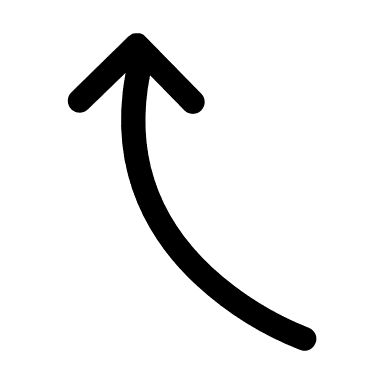 Podjetja imajo z uporabo svojih virov, inovacijskih sposobnosti, obsega in dosega pomembno 
vlogo pri uresničevanju ciljev trajnostnega razvoja.
01 02 03 04 05 06 07 
08 09 10 11 12 13 14 
15 16 17 18 19 20 21 
22 23 24 25 26 27 28 
29 30 31
Davy Horizons
2021
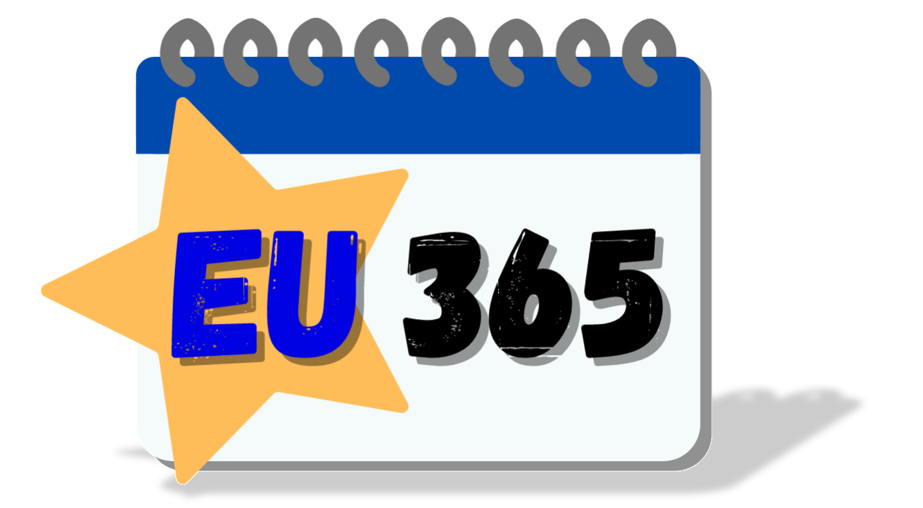 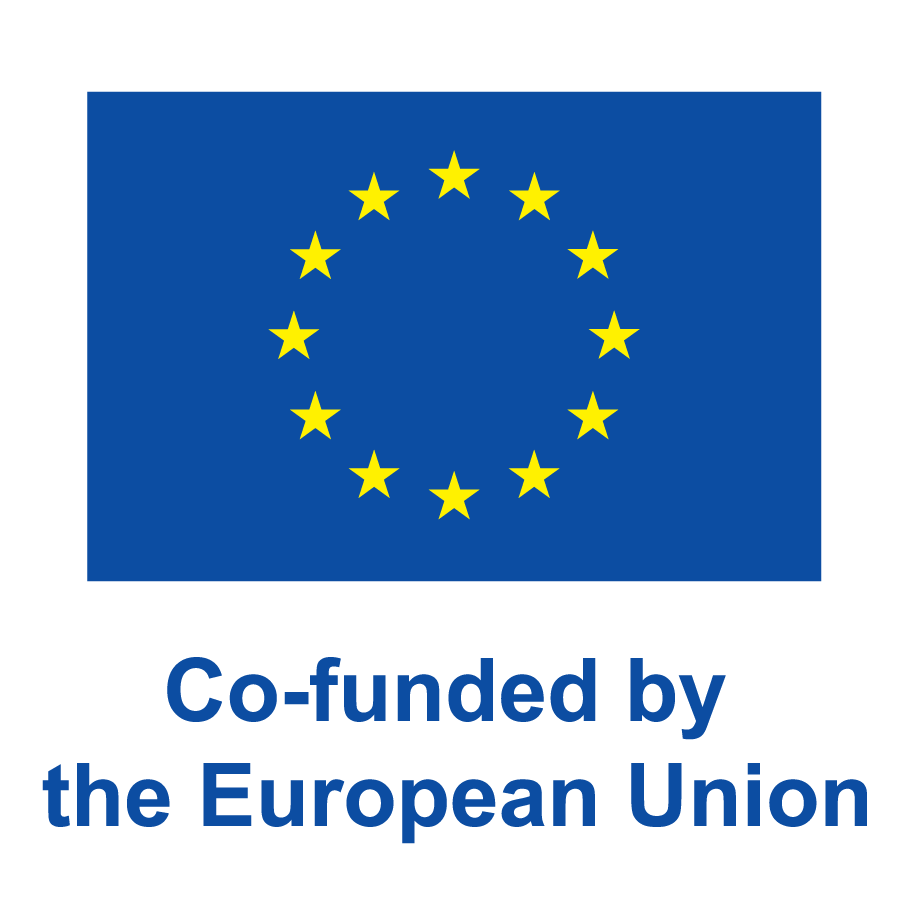 www.eu365.eu
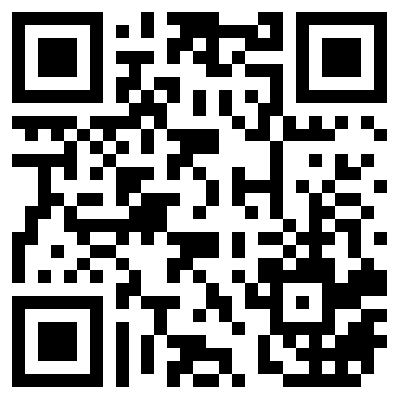 AVGUST
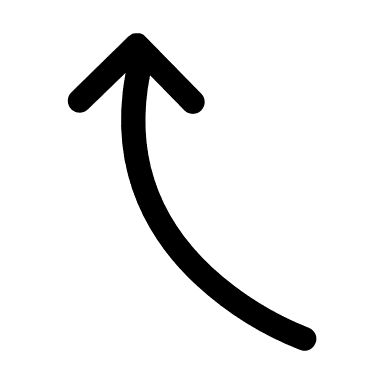 Zeleni sektor ponuja ogromen potencial za ustvarjanje novih delovnih mest, zato moramo poskrbeti, da bo Evropa lahko v celoti izkoristila njegove
 prednosti.
01 02 03 04 05 06 07 
08 09 10 11 12 13 14 
15 16 17 18 19 20 21 
22 23 24 25 26 27 28 
29 30 31
Connie Hedegaard
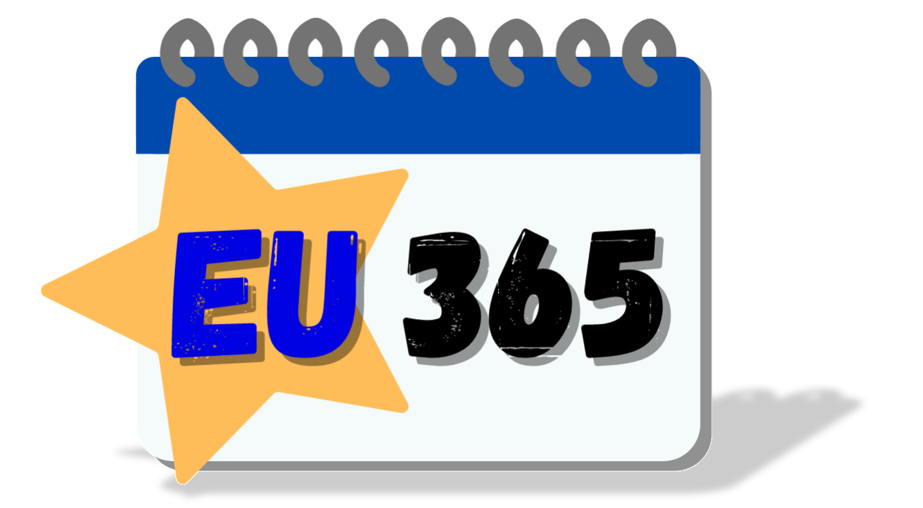 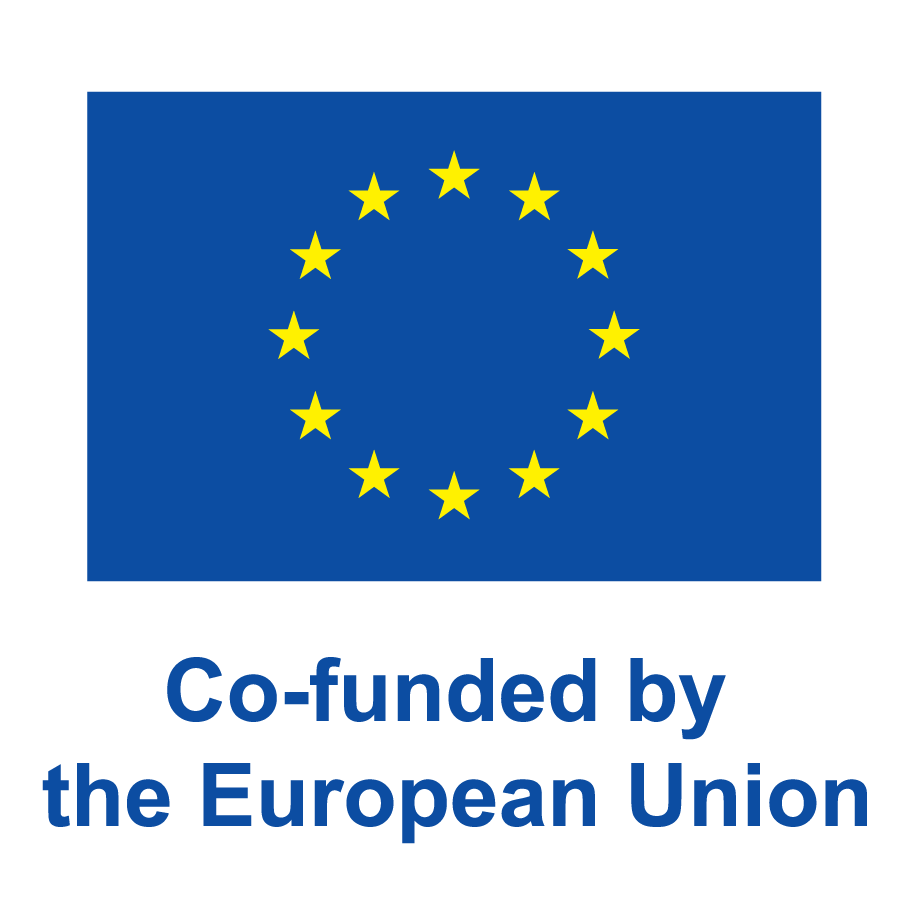 www.eu365.eu
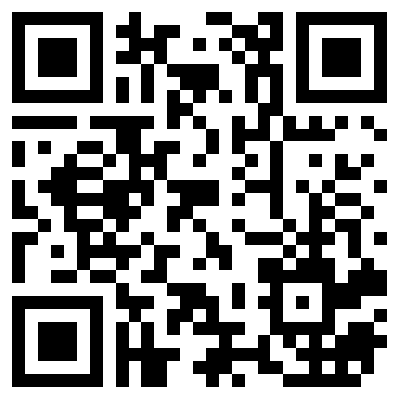 SEPTEMBER
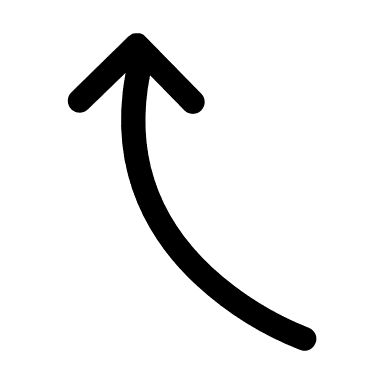 Kulturna dediščina 
nas združuje. Pomaga krepiti 
socialno kohezijo, spodbuja strpnost in medsebojno razumevanje. Kulturna in jezikovna raznolikost 
Evrope ter jeziki, 
ki jih govorimo, so bistveni del 
njene kulturne dediščine.
01 02 03 04 05 06 07 
08 09 10 11 12 13 14 
15 16 17 18 19 20 21 
22 23 24 25 26 27 28 
29 30
Mariya Gabriel 
2022
[prilagojeno]
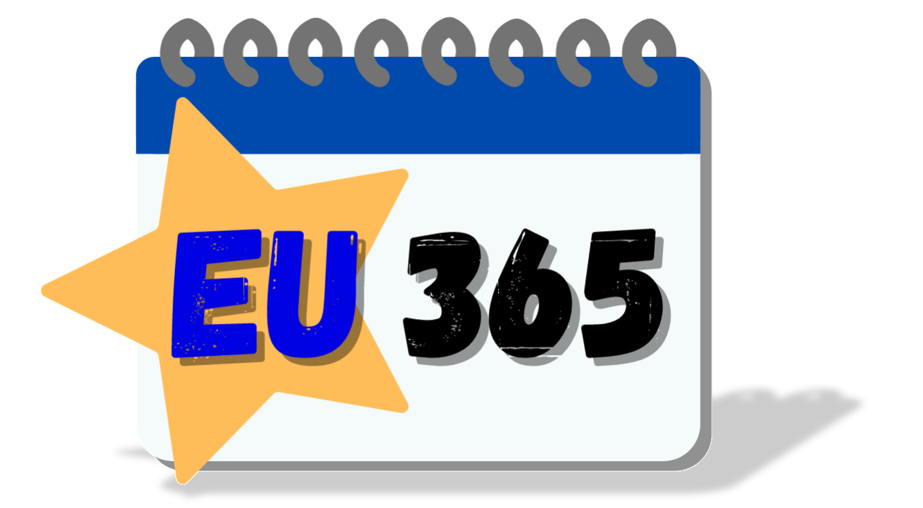 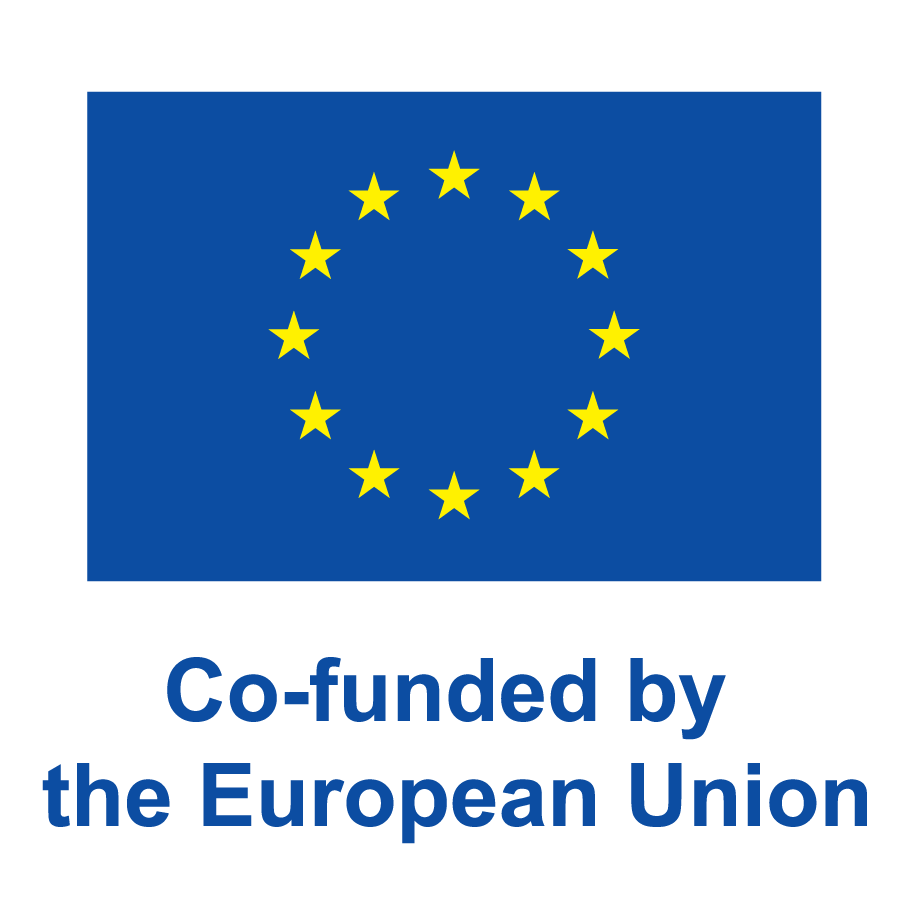 www.eu365.eu
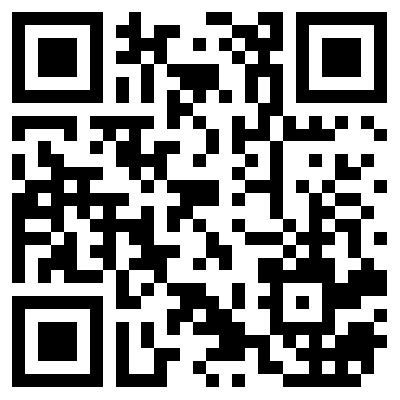 OKTOBER
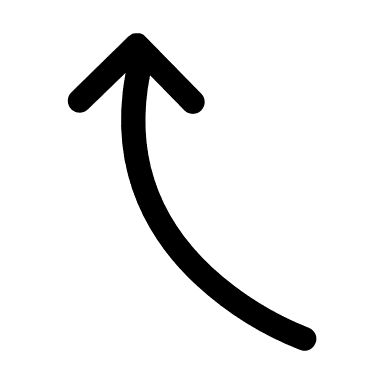 Raznolikost je 
vrednota in prepričanje, da ima 
vsak od nas edinstvene darove in sposobnosti ter da lahko gradi in 
 spreminja svet. Vsak od nas je zelo pomemben košček sestavljanke sveta.
01 02 03 04 05 06 07 
08 09 10 11 12 13 14 
15 16 17 18 19 20 21 
22 23 24 25 26 27 28 
29 30 31
Jana Skalková
2018
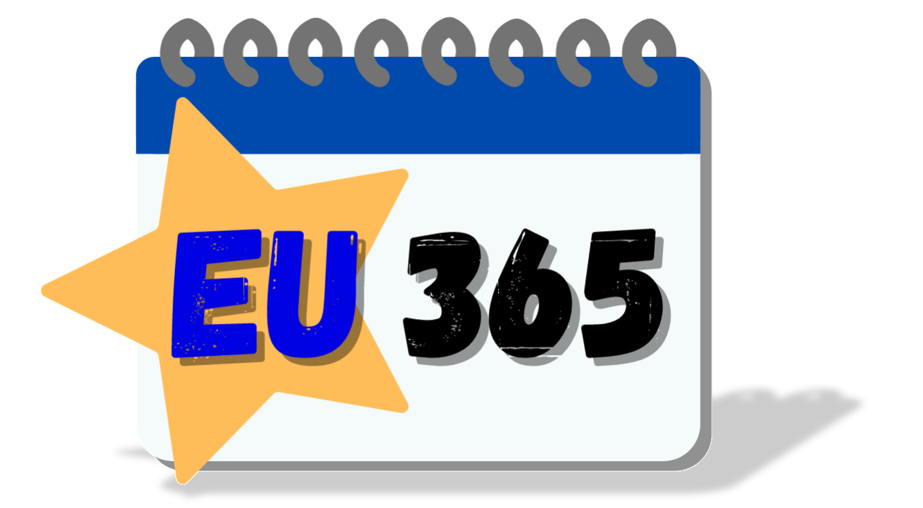 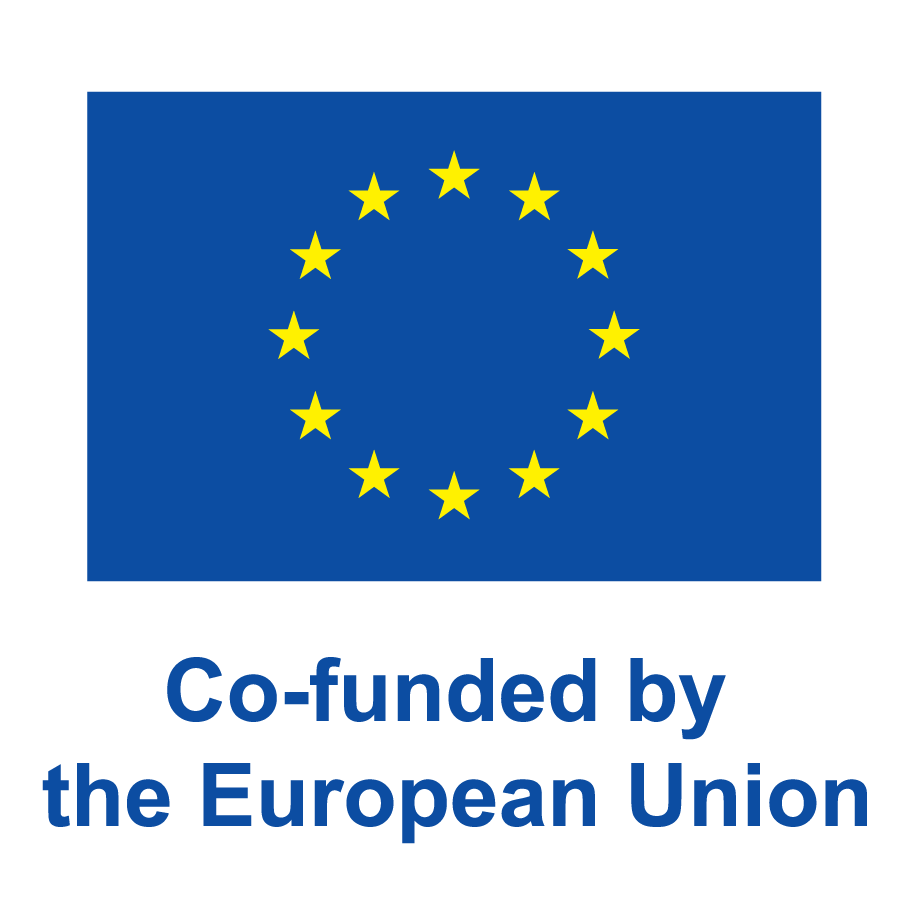 www.eu365.eu
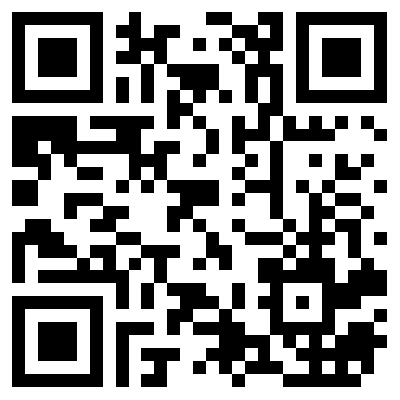 NOVEMBER
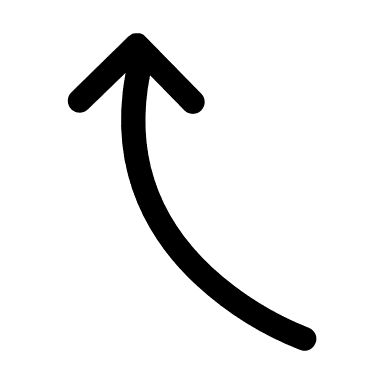 Če želimo biti uspešni v globalni družbi, moramo izpolniti potrebo po raznolikosti. Inovativnost se ustvarja z združevanjem različnih ljudi, pri čemer vsak aktivno sodeluje.
01 02 03 04 05 06 07 
08 09 10 11 12 13 14 
15 16 17 18 19 20 21 
22 23 24 25 26 27 28 
29 30
Věra Jourová
2018 
[prilagojeno]
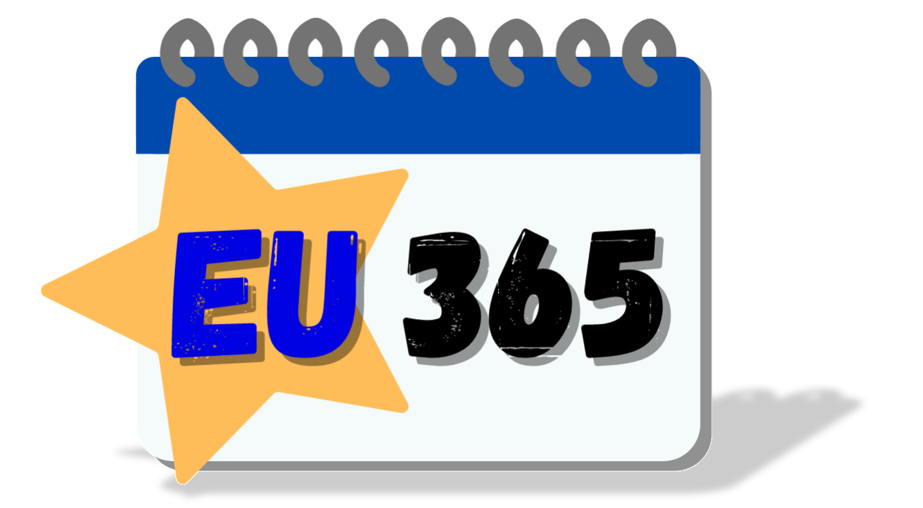 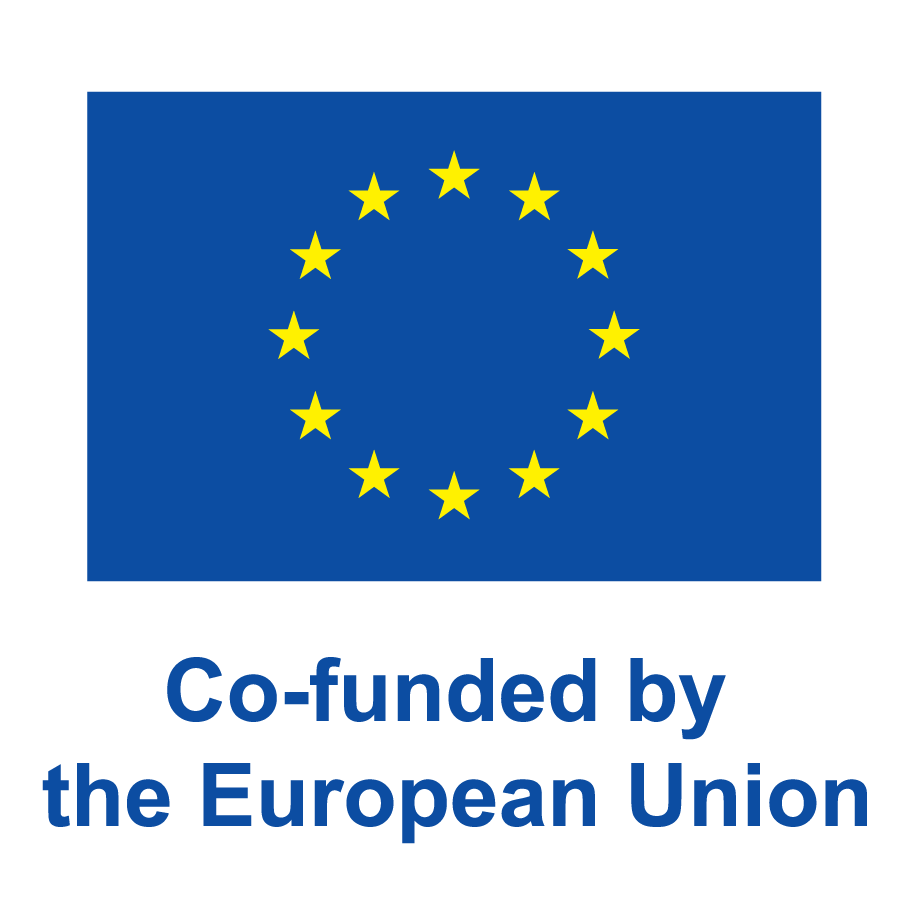 www.eu365.eu
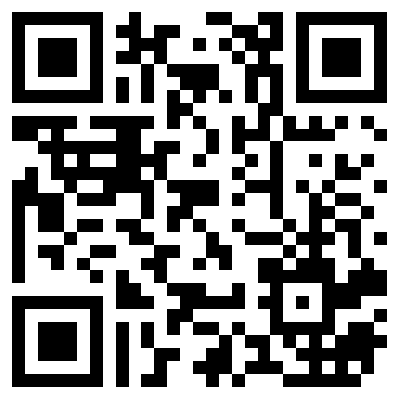 DECEMBER
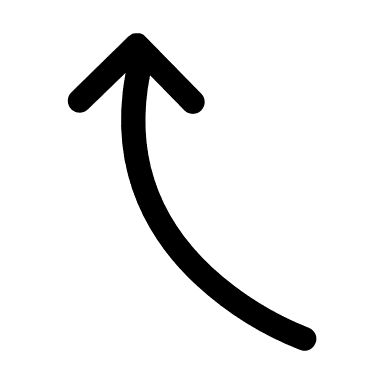 01 02 03 04 05 06 07 
08 09 10 11 12 13 14 
15 16 17 18 19 20 21 
22 23 24 25 26 27 28 
29 30 31
Trdno verjamem, da je raznolikost potovanje, četudi dolgo. Je ključnega pomena za sodobno Evropo.
Jana Skalková
2018
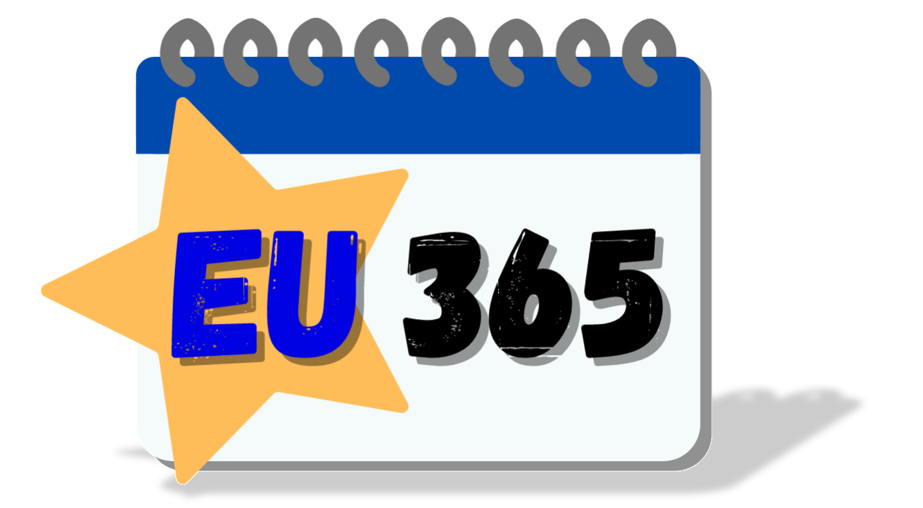 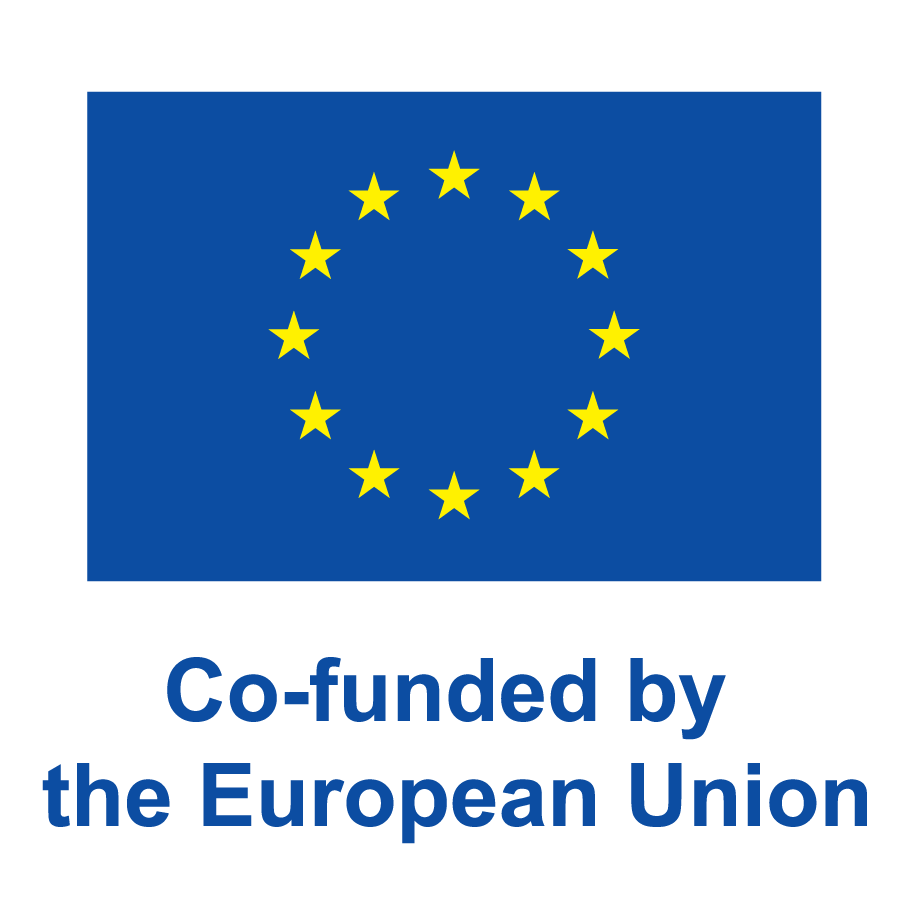 www.eu365.eu